Kachina Doll (Zuni Fire God) (MU3512)
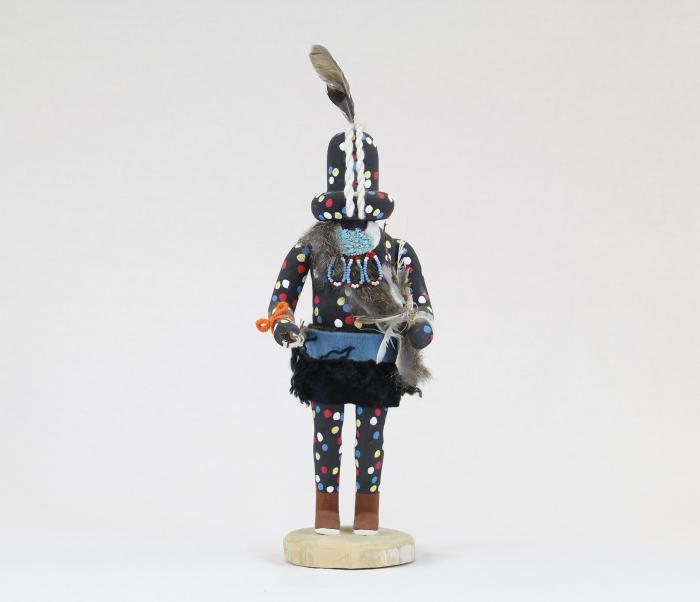